Program: High DiplomaModule: Research Writing
Module tutor: Dr. Yousif A. Omer
                      Dr. Sirwan A. Ali
Week 7-8
Overview
Understanding Research Design
Choose Your Research Type:
Formulate a Clear Research Question:
Review Relevant Literature:
Select Appropriate Methods: For Linguistics/Literature:
Data Collection Techniques:
Data Analysis:
Ethical Considerations
Writing and Presentation
Final Thoughts
2
Research design & Methodology
INTRODUCTION
A research design is a procedural plan that is adopted by the researcher to answer questions validly, objectively, accurately and economically.
Research design

Q: What is a research design?
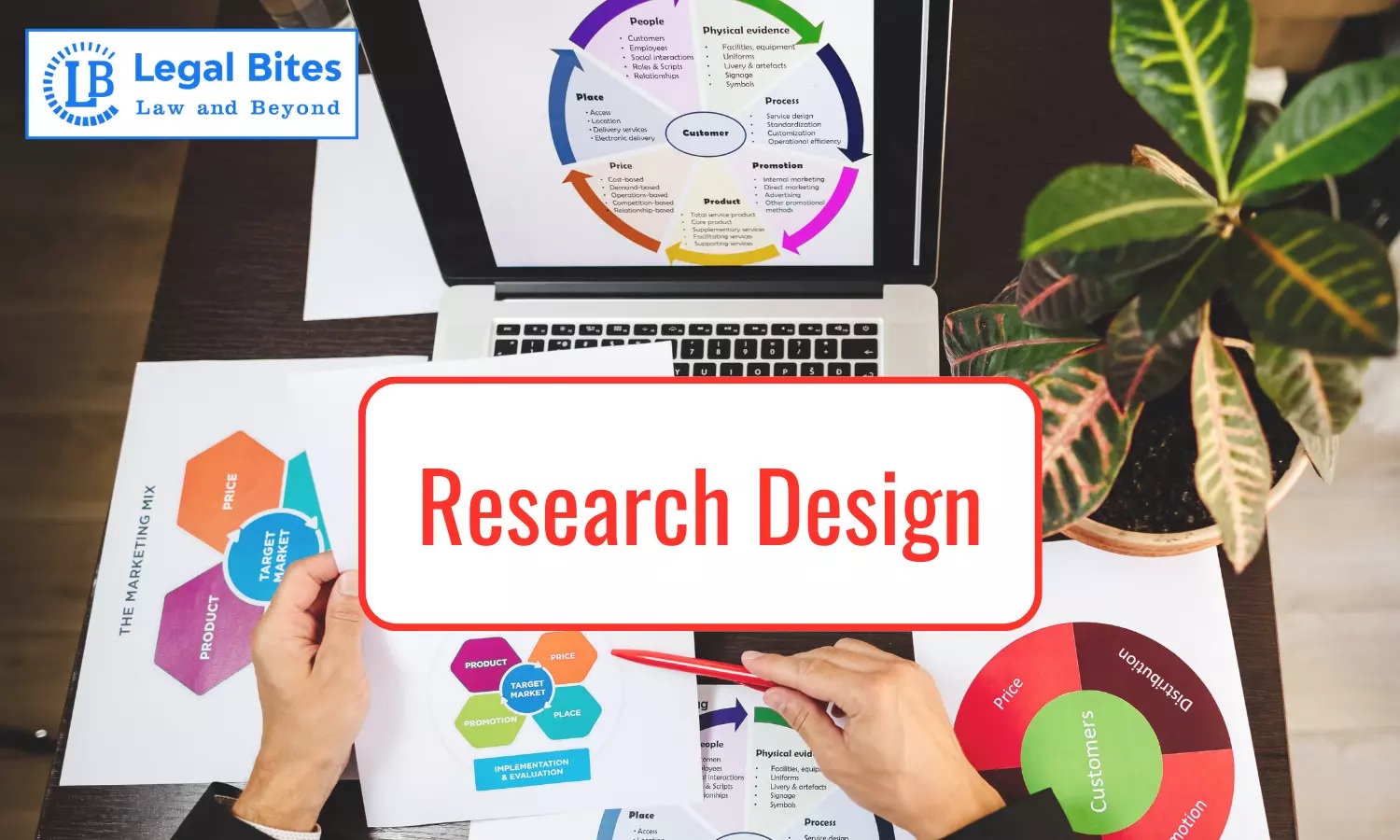 According to Selltiz, Deutsch and Cook, ‘A research design is the arrangement of conditions for collection and analysis of data in a manner that aims to combine relevance to the research purpose with economy in procedure’ (1962: 50).
Research design & Methodology
Creating a solid research design and methodology is crucial for fresh researchers in the fields of linguistics and literature. 

This guide provides an overview of essential considerations and strategies to help you develop a strong framework for your research.
Research design & Methodology
6
Understanding Research Design
Choose Your Research Type:
Theoretical Research: Focuses on developing new theories or critiquing existing ones based on textual analysis.
Empirical Research: Involves collecting data through experiments, surveys, or observations to test hypotheses.
Qualitative Research: Explores phenomena through non-numerical data (e.g., texts, interviews).
Quantitative Research: Investigates phenomena using statistical, mathematical, or computational techniques.
12/05/2024
Research design & Methodology
7
Formulate a Clear Research Question
Your question should be specific, measurable, achievable, relevant, and time-bound (SMART). This will guide your entire research process.
Review Relevant Literature:
Conduct a thorough literature review to identify gaps in existing research and to frame your research question within the context of current knowledge.
Developing a Methodology
Select Appropriate Methods:
8
Review Relevant Literature
Conduct a thorough literature review to identify gaps in existing research and to frame your research question within the context of current knowledge.

Developing a Methodology

Select Appropriate Methods:
Research design & Methodology
9
Developing a Methodology
Select Appropriate Methods:
For Linguistics:
Corpus Analysis: Analyzing collections of written or spoken texts using computational tools.
Phonetic Analysis: Studying the physical sounds of speech.
Field Work: Gathering data from native speakers for language documentation.
Research design & Methodology
10
Developing a Methodology
Select Appropriate Methods:
For Literature:
Textual Analysis: Close reading of texts to interpret and critique literary works.
Comparative Analysis: Comparing themes, styles, or contexts across different literary works.
Historical Contextualization: Examining texts through the lens of historical conditions and events.
Research design & Methodology
11
Data Collection Techniques
Surveys and Interviews: Useful for gathering opinions and interpretations from a broad audience or specific groups.
Experiments: Common in psycholinguistics or applied linguistics to test specific hypotheses about language processing or learning.
Archival Research: Important for historical literary studies or sociolinguistics.
Research design & Methodology
12
Data Analysis
Qualitative Analysis: Methods like thematic analysis or discourse analysis to interpret patterns in data.
Quantitative Analysis: Statistical methods to analyze numerical data, often used in sociolinguistics or to measure effects in experimental linguistics.
Software Tools: Familiarize yourself with tools like NVivo for qualitative data or SPSS for quantitative data analysis.
Research design & Methodology
13
Ethical Considerations
Informed Consent: Always obtain consent from participants if your research involves human subjects.
Confidentiality: Ensure the privacy and confidentiality of participant data.
Integrity: Present findings honestly and without fabrication, falsification, or inappropriate data manipulation.
Research design & Methodology
14
Writing and Presentation
Structure: Typically, research papers include an introduction, literature review, methodology, results, discussion, and conclusion.

Clarity and Coherence: Write clearly and coherently, ensuring that your arguments and findings are logically structured.

Citation and Referencing: Adhere to the appropriate citation style (e.g., APA, MLA) to acknowledge sources and avoid plagiarism.
Research design & Methodology
15
Final Thoughts
Peer Feedback: Regularly seek feedback from peers or mentors to refine your methods and interpretations.

Pilot Studies: Consider conducting a pilot study to test your methods and adjust them before proceeding with full-scale research.

Stay Updated: Keep abreast of recent developments and emerging methodologies in your field.

For fresh researchers in linguistics and literature, understanding and implementing these elements of research design and methodology will provide a strong foundation for conducting rigorous and impactful research.
Research design & Methodology
16
Questions?
Topics for next session:

- Data Analysis and Interpretation